ExamensklausurenkursSoSe 23Strafrecht
Besprechung Klausur: 
RA und Wiss. Mit. Dr. Kai-Daniel Weil
LS Prof. Dr. Oğlakcıoğlu
EKK-Besprechung StrafR
Allgemeines und Ergebnis
Examensklausur aus Bayern

Kombination AT und BT-Probleme

Präsentation kann nachträglich bei Bedarf zur Verfügung gestellt werden

Ergebnis:
EKK SoSe 23 StrafR – Besprechung Klausur  – LS Prof. Dr. Oğlakcıoğlu
2
EKK-Besprechung StrafR
Sachverhalt – Teil I
A und B langweilen sich und beschließen daher eines Morgens, sich einen „Adrenalin-Kick“ dadurch zu verschaffen, dass sie einen Menschen möglichst lautlos und ohne Aufsehen zu erregen töten. Ihre Wahl fällt zufällig auf ihren alleinlebenden gemeinsamen Bekannten C, ohne dass es hierfür einen besonderen Grund gibt. Jeder von ihnen steckt sich ein Küchenmesser mit einer Klingenlänge von 25 cm, das jeweils zur Tötung des C eingesetzt werden soll, in die Jackeninnentasche. Danach begeben sich A und B zu dem Mehrparteienhaus, in dem C wohnt. Nachdem sie dort angekommen sind, betätigt A die Klingel an der Haustür, während B etwas abseits einen auf seinem Handy eingehenden Anruf beantwortet. Als nicht geöffnet wird, geht A (zutreffend) davon aus, dass C wie so oft zuhause, aber zu faul ist, aufzustehen, durch das Treppenhaus zu gehen und die über Nacht stets verschlossene Haustür zu öffnen. A ist bekannt, dass der Hausbewohner H häufig vergisst, am Abend nach dem Abschließen der Haustüre den Schlüssel abzuziehen. Daher drückt A ein nur angelehntes Fenster neben der Haustür auf und greift mit seinem ganzen Arm durch die Fensteröffnung.
EKK SoSe 23 StrafR – Besprechung Klausur  – LS Prof. Dr. Oğlakcıoğlu
3
EKK-Besprechung StrafR
Sachverhalt – Teil I
So kann er den innen im Schloss steckenden Schlüssel, den der Hausbewohner H dort tatsächlich wieder vergessen hat, ergreifen, herausziehen und mithilfe des Schlüssels die Haustüre von außen öffnen. Den Schlüssel zieht A danach ab und steckt ihn in seine Hosentasche. Er beabsichtigt von Anfang an, den Schlüssel zunächst zu behalten und im Lauf des Tages wegzuwerfen, um den Eigentümer des Schlüssels zu ärgern. B bekommt von alldem nichts mit und geht davon aus, dass C die Türe mittels des elektronischen Türöffners geöffnet hat. Nachdem B das Telefonat beendet hat, betreten A und B das Haus, gehen durch das Treppenhaus zur Wohnungstür des C und klopfen dort an.

A und B werden von C, der mit einem Jogginganzug und Filzpantoffeln bekleidet ist, in die Wohnung gelassen und setzen sich im Wohnzimmer auf das Sofa. C bereitet in der zum Wohnzimmer offenen Küche Kaffee für seine Bekannten zu und bemerkt nicht, womit A und B sich beschäftigen.
EKK SoSe 23 StrafR – Besprechung Klausur  – LS Prof. Dr. Oğlakcıoğlu
4
EKK-Besprechung StrafR
Sachverhalt – Teil I
Nach einem zustimmenden Kopfnicken des B nutzt A die Gelegenheit, schleicht von hinten auf C zu und sticht diesem mit dem bis dahin in der Jackeninnentasche des A verborgenen Messers kraftvoll von der rechten Seite in den Brustkorb. C erleidet hierdurch eine Stichwunde, schafft es aber, mit einem schweren Tonkrug nach A zu schlagen und diesen am Kopf zu treffen, wobei der Krug zerbricht. A zieht sich dadurch eine Wunde an der Stirn zu. Sodann steht B vom Sofa auf und geht drohend auf C zu, um diesen nun selbst zu töten. C gelingt es jedoch, den B mit einem kräftigen Tritt in den Bauch zu treffen. B stürzt dadurch – wie von C beabsichtigt – gegen ein Metallregal, das scheppernd zusammenfällt, wobei B Schnittwunden am Arm erleidet. C herrscht A und B an, sie sollten sofort aus seiner Wohnung verschwinden. Hiervon unbeeindruckt fordert A den B auf: „Du bist dran! Mach ihn endlich fertig!“ B zieht sein Messer, das er bis dahin in der Jackeninnentasche verborgen gehalten hat, und macht einen Schritt auf C zu. Als C aber laut zu schreien beginnt, A und B sollten verschwinden, gibt B dem A mittels einer Geste zu verstehen, dass sie besser gehen sollten. A ist einverstanden und verlässt gemeinsam mit B die Wohnung des C.
EKK SoSe 23 StrafR – Besprechung Klausur  – LS Prof. Dr. Oğlakcıoğlu
5
EKK-Besprechung StrafR
Sachverhalt – Teil I
A und B sind dabei der Ansicht, ihr ursprünglicher Plan, den C möglichst lautlos zu töten, sei wegen der bisherigen Lautstärke des gesamten Vorfalls nicht mehr zu verwirklichen, wobei beide jedoch erkennen, dass sie dem C im unmittelbaren zeitlichen Zusammenhang noch tödliche Stiche hätten zufügen können. Sie haben aber inzwischen wegen der „Scherereien“ den Spaß an der Sache verloren. A und B gehen weiter zutreffend davon aus, dass sich C wegen seiner Stichwunde nicht in Lebensgefahr befindet und dass er in der Lage ist, selbstständig einen Arzt aufzusuchen.
EKK SoSe 23 StrafR – Besprechung Klausur  – LS Prof. Dr. Oğlakcıoğlu
6
EKK-Besprechung StrafR
Sachverhalt – Teil II
Im Strafverfahren gegen B wird der psychiatrische Gutachter G bestellt, welcher die Schuldfähigkeit des B beurteilen soll. Im Rahmen eines der Gespräche, die zwischen G und B zu diesem Zweck stattfinden, befragt er den B auch zum objektiven Ablauf der Tat, ohne ihn zuvor zu belehren. B schildert dem G daraufhin den Tatverlauf. In der Hauptverhandlung berichtet G dem Gericht als Zeuge von diesem „Geständnis“ und gibt dessen Inhalt wieder.
EKK SoSe 23 StrafR – Besprechung Klausur  – LS Prof. Dr. Oğlakcıoğlu
7
EKK-Besprechung StrafR
Sachverhalt
Bearbeitervermerk:
Beide Teile der Aufgabe sind zu bearbeiten. In einem Gutachten, das auf alle aufgeworfenen Rechtsfragen eingeht, sind in der vorgegebenen Reihenfolge folgende Fragen zu beantworten:

zu Teil I:
Wie haben sich A, B und C nach dem StGB strafbar gemacht? Eventuell erforderliche Strafanträge sind gestellt.
 
zu Teil II: 
Darf das Gericht die Aussage des G verwerten, wenn er der Verwertung in der Hauptverhandlung widerspricht?
EKK SoSe 23 StrafR – Besprechung Klausur  – LS Prof. Dr. Oğlakcıoğlu
8
EKK-Besprechung StrafR
Lösungsvorschlag – Teil I
1. Tatkomplex: Das Gelangen ins Haus
A. Strafbarkeit des A
I.  §§ 242, 243 I 2 Nr. 1 StGB 
1. Tatbestand
a) Objektiver Tatbestand
	Tatobjekt:
Schlüssel als Sache (+)
beweglich (+)
fremd: im Eigentum des H stehend
EKK SoSe 23 StrafR – Besprechung Klausur  – LS Prof. Dr. Oğlakcıoğlu
9
EKK-Besprechung StrafR
Lösungsvorschlag – Teil I
Wegnahme:
Definition: Bruch fremden und Begründung neuen Gewahrsams
fremder Gewahrsam zwar nicht in Händen des H, aber Schlüssel nicht verloren, sondern vergessen (in Kenntnis des Ortes; an innerer Seite der Türe steckend, damit jederzeit Zugriffsmöglichkeit des H und zumindest keine Zugriffsmöglichkeit für jedermann)
Gewahrsamsbegründung durch A (+), jedenfalls durch Einstecken, aber wohl auch schon durch Ergreifen
Bruch des Gewahrsams (+)

b) Subjektiver Tatbestand
	Vorsatz (+)
	Absicht der rechtswidrigen Zueignung:
Vorsatz hinsichtlich dauerhafter Enteignung (+), kein Rückführungswille
Absicht zumindest vorübergehender Aneignung: Zwar Plan, den Schlüssel später wegzuwerfen, aber vorher Benutzung und zumindest vorübergehendes Einstecken
EKK SoSe 23 StrafR – Besprechung Klausur  – LS Prof. Dr. Oğlakcıoğlu
10
EKK-Besprechung StrafR
Lösungsvorschlag – Teil I
2. Rechtswidrigkeit und Schuld (+)
3. Strafzumessung: § 243 I StGB
Regelbeispiel nach Nr. 1
Var. 1: Einbrechen in Gebäude: zwar Gebäude (-), aber keine Überwindung der Sicherung durch Krafteinsatz
Var. 2: Einsteigen
Definition: Gelangen in Raum durch Öffnung, die dafür nicht vorgesehen ist
mit Blick auf Haustür (-), da zum einen zum Betreten vorgesehene Öffnung, zum anderen auch Diebstahl des Schlüssels schon vor Betreten
mit Blick auf Fenster (-), da nicht eingestiegen
Var. 3: Eindringen mit falschem Schlüssel: (-)
keine Öffnung der Türe zur Ausführung des Diebstahls
auch kein „falscher“ Schlüssel, da keine Entwidmung (vor Bemerken des Diebstahls)
EKK SoSe 23 StrafR – Besprechung Klausur  – LS Prof. Dr. Oğlakcıoğlu
11
EKK-Besprechung StrafR
Lösungsvorschlag – Teil I
Unbenannter besonders schwerer Fall (+/-)
fraglich (bzw.: soweit bejaht, problematisch), ob nicht ggf. Ausschluss nach § 243 II StGB greifen würde / greift
Geltung auch für unbenannte besonders schwere Fälle (+/-)
Geringwertigkeit fraglich, da Substanzwert des Schlüssels gering, aber wohl kein Verkehrswert und damit nach verbreiteter Auffassung kein Anwendungsfalls von § 243 II / § 248a StGB

Strafantragserfordernis nach § 248a StGB eher (-), vgl. o.

4. Ergebnis (+)
EKK SoSe 23 StrafR – Besprechung Klausur  – LS Prof. Dr. Oğlakcıoğlu
12
EKK-Besprechung StrafR
Lösungsvorschlag – Teil I
II. §§ 242, 244 I StGB 
1. Tatbestand
a) Grunddelikt nach § 242 StGB (+), s.o.
b) Qualifikation nach § 244 I Nr. 1a StGB
Küchenmesser als Waffe (-), da bei bestimmungsgemäßem Gebrauch nicht dazu bestimmt, Menschen zu verletzen (a.A. hinsichtlich der Definition bei entsprechender Begründung vertretbar, vgl. etwa auch Rspr. des BGH zur Schreckschusspistole als Waffe, BGHSt 48, 197)

Küchenmesser als gefährliches Werkzeug
Definition umstr., da von Gesetzgeber geplante Anlehnung an § 224 I Nr. 2 StGB nicht möglich
e.A. subjektive Theorie: Vorbehalt der gefährlichen Verwendung (dagegen: bei Nr. 1a an sich gerade keine subjektive Komponente)
a.A. objektive Theorie: generelle Widmung objektiv „Waffenersatzfunktion“
je nach Argumentation beide Auffassungen vertretbar
EKK SoSe 23 StrafR – Besprechung Klausur  – LS Prof. Dr. Oğlakcıoğlu
13
EKK-Besprechung StrafR
Lösungsvorschlag – Teil I
Beisichführen ggf. (+)
Vorsatz hinsichtlich Beisichführens ggf. (+)

Qualifikation nach Abs. 1 Nr. 2 StGB: (-), da
nach ganz h.M. mindestens drei Personen erforderlich
kein Plan zur Begehung mehrerer Diebstähle ersichtlich

Qualifikation nach Abs. 1 Nr. 3 StGB: (-), da
Treppenhaus wohl schon keine Wohnung, da einschränkende Auslegung geboten, um Sprung vom Regelbeispiel auf Qualifikation zu rechtfertigen
außerdem keine Tathandlung der Nr. 3, vgl. o. zu den entsprechenden Handlungen bei § 243 I 2 Nr. 1 StGB

Soweit bejaht, verdrängt § 244 den § 242 (ggf. auch i.V.m. § 243) StGB
EKK SoSe 23 StrafR – Besprechung Klausur  – LS Prof. Dr. Oğlakcıoğlu
14
EKK-Besprechung StrafR
Lösungsvorschlag – Teil I
III. § 246 StGB
tatbestandlich (+), aber formelle Subsidiarität
IV. § 123 StGB 
Tatbestand
Geschützte Räumlichkeit:
Hausflur (+)
Wohnung des C (+)

Eindringen: Betreten gegen den Willen des Berechtigten
hinsichtlich Wohnung des C: (-), da von C Wohnungstür geöffnet; evtl. Irrtum des C ist unbeachtlich
hinsichtlich Hausflur:
Betreten mit Schlüssel schließt Eindringen nicht aus, da dem A nicht dafür übergeben
EKK SoSe 23 StrafR – Besprechung Klausur  – LS Prof. Dr. Oğlakcıoğlu
15
EKK-Besprechung StrafR
Lösungsvorschlag – Teil I
aber Betreten eines Hausflurs im Mehrparteienhaus jedenfalls bei Freunden / Bekannten eines der Mitbewohners evtl. mit deren grundsätzlichen Einverständnisso auch hier bezüglich C, der nur aus Trägheit nicht geöffnet hatte (beide Auffassungen vertretbar)

falls bejaht: Vorsatz (+)
falls bejaht: Rechtswidrigkeit, Schuld (+), auch Strafantrag nach § 123 II StGB (+)

B. Strafbarkeit des B
Diebstahl durch A nicht von Tatplan erfasst, keine Zurechnung nach § 25 II StGB
§ 123 StGB zwar – bejahendenfalls – objektiv auch selbst verwirklicht, aber kein Vorsatz, da Annahme eines tatbestandsausschließenden Einverständnisses des C durch Öffnen der Türe
EKK SoSe 23 StrafR – Besprechung Klausur  – LS Prof. Dr. Oğlakcıoğlu
16
EKK-Besprechung StrafR
Lösungsvorschlag – Teil I
2. Tatkomplex: Geschehen in der Wohnung des C
A. Strafbarkeit von A und B
I. §§ 212, 211, 22, 23 I, 25 II StGB
EKK SoSe 23 StrafR – Besprechung Klausur  – LS Prof. Dr. Oğlakcıoğlu
17
EXKURS: THEORIE – MITTÄTERSCHAFT
18
Mittäterschaft – § 25 II StGB
I. Grundlagen
Die Mittäterschaft beruht grds. auf dem Prinzip des arbeitsteiligen Zusammenwirkens und der funktionellen Rollenverteilung:

Die Mittäter verwirklichen einen gemeinsamen Tatplan (und damit einen Straftatbestand) durch eine gemeinsame, arbeitsteilige Tatausführung
Die jeweiligen (nicht selbst vorgenommenen) Tatbeiträge werden demnach den Mitwirkenden zugerechnet, sodass jeder Beteiligte i.E. als (Mit-)Täter bestraft werden kann!

II. Wirkung der Rechtsfigur nach § 25 II StGB
= „Zurechnungsnorm“ für Tathandlungen/Tatbeiträge (= Prüfungsstandort)

Mittäterschaft liegt vor, wenn mehrere die Tat gemeinschaftlich begehen, § 25 II StGB. Erforderlich ist also ein bewusstes und gewolltes Zusammenwirken mehrerer, also die gemeinsame Tatbegehung aufgrund eines gemeinsamen Tatentschlusses:

1. Gemeinsame Tatentschluss (Tatplan)
Vorheriger Kommunikationsakt, also Einvernehmen, zwischen den Mittätern erforderlich; konkludent oder ausdrücklich
Der Tatentschluss stellt sowohl die Grundlage als auch die Grenze der möglichen Zurechnung der Tatbeiträge dar (siehe bspw. hierzu Übersicht zum Exzess)

2. Gemeinsame Tatbegehung
 Grds. unproblematisch, wenn jeder Mittäter (arbeitsteilig) die Tat(-handlung) selbst ausgeführt hat (funktionelle Tatherrschaft)
Beachte: Eine Zurechnung findet bei eigenhändigen Delikten nicht statt (vgl. Mittelbare Täterschaft)!
19
Mittäterschaft – § 25 II StGB
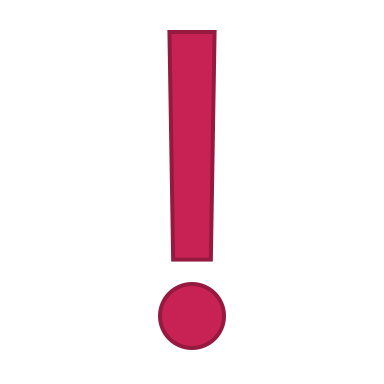 ℗ Wie baut man die Prüfung bei § 25 II StGB auf?
Keiner der Beteiligten erfüllt alleine den gesamten TB (Arbeitsteilung):
Gemeinsame Prüfung: Mittäterschaft im Rahmen der ersten Prüfung feststellen und wechselseitig zurechnen (bspw. § 249 StGB)

Alle Beteiligte handeln in gleicher Weise und erfüllen alle (allein) den TB:
Gemeinsame Prüfung: Zwar keine Zurechnung erforderlich, jedoch für Darstellung und Strafzumessung relevant (bspw. § 223 StGB)

Der Tatnächste erfüllt alleine den TB:
Getrennte Prüfung: Zuerst den Tatnächsten, dann fraglich, ob dessen Beiträge weiteren Beteiligten mittäterschaftlich zugerechnet werden können (ggf. Bandenchef)
20
Mittäterschaft – § 25 II StGB
§ 25 II StGB - Aufbauschema
I. Tatbestand
1. Objektiver Tatbestand
Erfolg
Handlung 
℗ Der Täter hat die tatbestandliche Handlung nicht selbst ausgeführt 
Evtl. Zurechnung der Handlung des anderen nach den Grundsätzen der Mittäterschaft gem. § 25 II StGB (funktionelle Tatherrschaft)
Voraussetzungen Mittäterschaft:
 Gemeinsamer Tatplan (1.) + gemeinsame Tatausführung (2.)
2. Subjektiver Tatbestand: Vorsatz  
II. Rechtswidrigkeit
III. Schuld
Ggf. (bei einer getrennten Prüfung) mit dem Tatnächsten beginnen.
21
Mittäterschaft – § 25 II StGB
Versuch bei der Mittäterschaft

(I.) Vorprüfung
a) Nichtvollendung der Tat
b) Strafbarkeit des Versuchs

II. Tatbestand
1. Tatentschluss (= Subjektiver Tatbestand)
Vorsatz bzgl. Tathandlung: Zurechnung nach Grds. des § 25 II StGB

2. Unmittelbares Ansetzen (= Objektiver Tatbestand)
„Zeitpunkt“ umstritten (siehe Übersicht)!

III. Rechtswidrigkeit
IV. Schuld
V. Persönlicher Strafaufhebungsgrund
22
Mittäterschaft – Unmittelbares Ansetzen
Zeitpunkt im Einzelnen str.:
mM: Einzellösung: 
Alle Mittäter setzen einzeln zur Tat an.

hM: Gesamtlösung
Alle Mittäter setzen gemeinsam zur Tat an. Nämlich zu dem Zeitpunkt, in dem bei Alleintäterschaft das unmittelbare Ansetzen zu bejahen wäre; anders formuliert: Sobald einer der Mittäter – auf Basis des gemeinsamen Tatplans – unmittelbar angesetzt hat, gilt dies auch für die anderen. 
 
Contra Einzellösung:
UU werden bereits bloße Vorbereitungshandlungen pönalisiert. 
Pro Gesamtlösung:
Entspricht Konstrukt Mittäterschaft -> Funktionelle Tatherrschaft
23
Mittäterschaft – Unmittelbares Ansetzen
24
EKK-Besprechung StrafR
Lösungsvorschlag – Teil I
2. Tatkomplex: Geschehen in der Wohnung des C
A. Strafbarkeit von A und B
I. §§ 212, 211, 22, 23 I, 25 II StGB
Vorprüfung
keine Vollendung, C lebt noch
Strafbarkeit des Versuchs (+), §§ 23 I, 12 I, 212, 211 StGB

1. Versuchstatbestand
a) Tatentschluss
Vorsatz bezüglich Begehung in Mittäterschaft (+)
gemeinschaftlicher Entschluss
Vorsatz bezüglich arbeitsteiligen Zusammenwirkens
Vorsatz bezüglich Tötung des C (+)
EKK SoSe 23 StrafR – Besprechung Klausur  – LS Prof. Dr. Oğlakcıoğlu
25
EKK-Besprechung StrafR
Lösungsvorschlag – Teil I
Vorsatz bezüglich Mordmerkmal Heimtücke:
Arglosigkeit im Moment des ersten Angriffs (+)
darauf beruhende Wehrlosigkeit (+)
Ausnutzung (+)
feindliche Willensrichtung (+)
weitere Einschränkungen: (+/-), vertretbar, aber in allgemeiner Form wohl nicht überzeugend, und möglicherweise sogar anzunehmen;
Vertrauensbruch?
besondere „Tücke“?
Rechtsfolgenlösung (die Tatbestand ohnehin nicht berührt)

subjektives Merkmal „Mordlust“: (+), da
Tötung um der Tötung Willen
Zufälligkeit des Opfers
a.A. schwer vertretbar, dann aber jedenfalls niedrige Beweggründe (die sonst zur Mordlust subsidiär sind)
EKK SoSe 23 StrafR – Besprechung Klausur  – LS Prof. Dr. Oğlakcıoğlu
26
EKK-Besprechung StrafR
Lösungsvorschlag – Teil I
b) Unmittelbares Ansetzen, § 22 StGB
bei Mittätern nach h.M. „Gesamtlösung“
somit für A und B jedenfalls mit Zustechen durch A verwirklicht
aber auch nach Einzellösung hätte B durch Zugehen auf C selbst die Schwelle zum „jetzt geht’s los“ überschritten

2. Rechtswidrigkeit, Schuld (+)

3. Rücktritt, § 24 StGB
EKK SoSe 23 StrafR – Besprechung Klausur  – LS Prof. Dr. Oğlakcıoğlu
27
EXKURS: THEORIE – RÜCKTRITT
28
Rücktritt – Grundlagen
1. Rechtsnatur/Stellung des Rücktritts im „Deliktsaufbau“
a) Nach h.M. stelle dieser einen persönlichen Strafaufhebungsgrund dar, sodass dieser nach der Schuld zu prüfen ist.
b) Nach a.A. handele es sich um einen Entschuldigungsgrund, sodass dieser in der Schuld zu prüfen ist.

2. Gründe/„Argumente“ für die Strafbefreiung
a) Strafzwecktheorie, wonach der Täter keiner Bestrafung bedarf, wenn er von selbst in die Legalität zurückkehrt.
 Täter ist „minder“ gefährlich und das Bedürfnis nach Strafe entfällt
b) Prämientheorie/Gnadentheorie/Verdienstlichkeitstheorie
 Täter verdient Gnade/Prämie für verdienstliches Verhalten (= Rücktritt) bzw. Handeln stellt eine honorierfähige Umkehrleistung dar
c) Kriminalpolitische Theorie/Theorie von der goldenen Brücke 
 Täter erhält goldene Brücke in die Straffreiheit/ Legalität im Hinblick auf den Opferschutz

Beachte: Theorien stellen eine „Argumentationshilfe“ innerhalb der Rücktrittsprüfung dar; diesbzgl. ist kein Theorienstreit durchzuführen!
29
Rücktritt – Grundlagen
Fehlgeschlagen ist der Versuch, wenn der Täter nach seiner Vorstellung den tatbestandlichen Erfolg mit den ihm zur Verfügung stehenden Mitteln nicht ohne relevante Zäsur herbeiführen kann.
Schema: § 24 Abs. 1 StGB
1. Kein Fehlschlag
2. Anforderungen an die Rücktrittshandlung
Abgrenzung zwischen beendetem und unbeendetem Versuch
Voraussetzungen der Rücktrittshandlung 
3. Freiwilligkeit
	Täter als „Herr seiner Entschlüsse“
Der Versuch ist
unbeendet, wenn Täter davon ausgeht, noch nicht alles zur Erfolgsherbeiführung Erforderliche getan zu haben; 
beendet, wenn Täter davon ausgeht, bereits alles zur Erfolgsherbeiführung Erforderliche getan zu haben.
30
Rücktritt – Prüfungsschema
 („Gedankliche“*) 4-oder-5-Schritt-Prüfung:

1. Rücktrittshandlung bestimmen anhand Sachverhalt*

2. Grob Rücktrittsnorm bestimmen*

3. Kein fehlgeschlagener Versuch

4. Wenn § 24 I StGB einschlägig,
-> Differenzierung ob Versuch beendet oder unbeendet ist

5. Prüfung der jeweils konkret einschlägigen Alternative des § 24 StGB mitsamt der konkreten Rücktrittsvoraussetzungen
31
Rücktritt – Prüfungsschema
1. Rücktrittshandlung bestimmen
Aus dem Sachverhalt sind die möglichen Rücktrittshandlungen zu bestimmen; dies können auch mehrere sein!
Wenn mehrere, dann immer mit zeitlich erster Handlung die Prüfung beginnen!
Wenn erste Handlung einschlägig sein sollte bzw. Rücktritt demnach (+), wird mögliche zweite Handlung nicht mehr geprüft!

2. Grob Rücktrittsnorm bestimmen
§ 24 I StGB bei einem „Alleintäter“
§ 24 II StGB bei Beteiligung mehrerer
32
Rücktritt – Prüfungsschema
3. Kein fehlgeschlagener Versuch (= ungeschriebene Negativvoraussetzung)
Wenn Versuch fehlgeschlagen, scheidet ein Rücktritt aus!
Fehlschlag (+), wenn die Tat nach der Vorstellung des Täters nicht mehr vollendet werden kann (Kurzform)!*
P. Wiederholungs- und Fortsetzungsmöglichkeiten
33
Rücktritt – Prüfungsschema
4. Wenn § 24 I StGB einschlägig, Differenzierung, ob Versuch beendet oder unbeendet ist:





P. Maßgeblicher Zeitpunkt?





P. Korrigierte Rücktrittshorizont
t
(+), wenn räumlich-zeitlicher Zshg.
Korrektur?
t
34
Rücktritt – Struktur des § 24 StGB (Exkurs)
35
Rücktritt – Prüfungsschema
5. Prüfung der jeweils konkret einschlägigen Alternative des § 24 StGB mitsamt der konkreten (Rücktritts-)Voraussetzungen:
§ 24 I StGB



§ 24 II StGB
36
37
38
Rücktritt – Freiwilligkeit
39
Rücktritt – Freiwilligkeit
 Immer eine Einzelfallbetrachtung, die anhand des Motivs des Täters und des Sachverhalts argumentativ entschieden werden muss!

Das Merkmal der Freiwilligkeit scheidet in der Regel bei einer Zwangslage des Täters aus:
40
EKK-Besprechung StrafR
Lösungsvorschlag – Teil I
b) Unmittelbares Ansetzen, § 22 StGB
bei Mittätern nach h.M. „Gesamtlösung“
somit für A und B jedenfalls mit Zustechen durch A verwirklicht
aber auch nach Einzellösung hätte B durch Zugehen auf C selbst die Schwelle zum „jetzt geht’s los“ überschritten

2. Rechtswidrigkeit, Schuld (+)

3. Rücktritt, § 24 StGB
Anwendung von Abs. 2, da mehrere Beteiligte
EKK SoSe 23 StrafR – Besprechung Klausur  – LS Prof. Dr. Oğlakcıoğlu
41
EKK-Besprechung StrafR
Lösungsvorschlag – Teil I
Fehlgeschlagener Versuch:
Definition: Täter kann nach seiner Vorstellung von Tat Erfolg mit zur Verfügung stehenden Mitteln nicht mehr (ohne wesentliche Zäsur) vollenden
nach sog. Einzelaktstheorie Fehlschlag vertretbar; vorzugswürdig ist aber Gesamtbetrachtungslehre, danach hier kein fehlgeschlagener Versuch, da A und B bewusst war, dass sie Erfolg durchaus hätten herbeiführen können
Umstand, dass „lautlose“ Tötung nicht mehr möglich war, unerheblich, da Unerreichbarkeit des außertatbestandlichen Ziels nicht zum Fehlschlag führt

Erforderliche Rücktrittshandlung
bei mehreren Beteiligten grds. keine Abgrenzung zwischen beendetem und unbeendetem Versuch erforderlich, sondern grds. immer Verhinderung des Erfolges (oder ggf. ernsthaftes Bemühen) erforderlich
EKK SoSe 23 StrafR – Besprechung Klausur  – LS Prof. Dr. Oğlakcıoğlu
42
EKK-Besprechung StrafR
Lösungsvorschlag – Teil I
aber in Situation des unbeendeten Versuchs auch bei mehreren Beteiligten Rücktritt durch Aufgeben der Tat denkbar, wenn dieses dazu führt, dass Erfolg nicht mehr eintreten kann, mithin also im Aufgeben zugleich eine Erfolgsverhinderung liegt
hier bei einvernehmlichem Rücktrittsentschluss (+)

Freiwilligkeit
autonome (nicht heteronome) Motive
hier letztlich Entscheidung von A und B ohne Druck von außen; „Verlust des Interesses“ führt nicht zur Unfreiwilligkeit, keine hochrangigen Motive erforderlich
auch „Verbrechervernunft“ hat hier nicht zum Aufgeben gedrängt

4. Ergebnis (-)
EKK SoSe 23 StrafR – Besprechung Klausur  – LS Prof. Dr. Oğlakcıoğlu
43
EKK-Besprechung StrafR
Lösungsvorschlag – Teil I
II. §§ 223 I, 224 I, 25 II StGB
1. Tatbestand
a) Objektiver Tatbestand
Taterfolg Grunddelikt: Gesundheitsschädigung und körperliche Misshandlung (+)
Mittäterschaftliche Begehung, § 25 II StGB (+)
Qualifikation nach § 224 I StGB
Nr. 2 Alt. 1: (-), keine Waffe, vgl. o. zu § 244 I Nr. 1a StGB
Nr. 2 Alt. 2: gefährliches Werkzeug (+)
Nr. 3: hinterlistiger Überfall:
plötzlicher, unerwarteter Angriff (+)
aber wohl keine planvolle Verdeckung der Angriffsabsicht, sondern nur Ausnutzung des Überraschungseffekts (a.A. bei entsprechender Begründung vertretbar)
EKK SoSe 23 StrafR – Besprechung Klausur  – LS Prof. Dr. Oğlakcıoğlu
44
EKK-Besprechung StrafR
Lösungsvorschlag – Teil I
Nr. 4: gemeinschaftliche Begehung (+)
Nr. 5: das Leben gefährdende Behandlung: nach h.M. (+), da auch nur abstrakte Gefahr ausreicht
Auch § 25 II StGB betreffend Qualifikationsmerkmale
b) Vorsatz (+)
2. Rechtswidrigkeit, Schuld (+)
3. Ergebnis (+)

III. § 221 StGB (-), keine Hilflosigkeit des C; entsprechend auch § 323c StGB, da keine Hilfe erforderlich
EKK SoSe 23 StrafR – Besprechung Klausur  – LS Prof. Dr. Oğlakcıoğlu
45
EKK-Besprechung StrafR
Lösungsvorschlag – Teil I
IV. §§ 123 I Alt. 2, 25 II StGB 
1. Tatbestand
a) Objektiver Tatbestand
Tatobjekt Wohnung (+)
Verbleiben in Wohnung trotz Aufforderung, diese zu verlassen, zumindest zunächst (+)
b) Subjektiver Tatbestand
Vorsatz; auch bzgl. § 25 II StGB (+)
2. Rechtswidrigkeit, Schuld (+)
3. Ergebnis (+)
V. Konkurrenzen
 §§ 223, 224 I Nr. 2, 3, 4, 5, 123 I Alt. 2, 52 StGB
EKK SoSe 23 StrafR – Besprechung Klausur  – LS Prof. Dr. Oğlakcıoğlu
46
EKK-Besprechung StrafR
Lösungsvorschlag – Teil I
B. Strafbarkeit des C
I. §§ 223, 224 I Nr. 2, 5 StGB z.N.d. C
1. Tatbestand
a) Objektiver Tatbestand
Grunddelikt (+), Gesundheitsschädigung und körperliche Misshandlung
Qualifikationsmerkmale nach § 224 I StGB
Nr. 2 Alt. 2: Bierkrug als gefährliches Werkzeug, da auf Grund abstrakter Beschaffenheit und konkreter Art der Verwendung Geeignet, erhebliche Verletzungen herbeizuführen
Nr. 5: abstrakte Lebensgefahr bei Schlag mit festem Gegenstand gegen Kopf wohl (+), a.A. vertretbar
b) Subjektiver Tatbestand
Vorsatz bzgl. Grunddelikt und Qualifikation (+)
EKK SoSe 23 StrafR – Besprechung Klausur  – LS Prof. Dr. Oğlakcıoğlu
47
EKK-Besprechung StrafR
Lösungsvorschlag – Teil I
2. Rechtswidrigkeit: 32 StGB
Notwehrlage (+)
Notwehrhandlung; erforderlich und geboten (+)
Subj. Rechtfertigungselement (+)
3. Ergebnis (-)
II. §§ 223, 224 I Nr. 2 StGB z.N.d. B
1. Tatbestand
a) Objektiver Tatbestand
Grunddelikt (+), Gesundheitsschädigung und körperliche Misshandlung
EKK SoSe 23 StrafR – Besprechung Klausur  – LS Prof. Dr. Oğlakcıoğlu
48
EKK-Besprechung StrafR
Lösungsvorschlag – Teil I
Qualifikationsmerkmal nach § 224 I Nr. 2 Var. 2 StGB, gefährliches Werkzeug
beschuhter Fuß: generell denkbar, aber nicht bei Filzpantoffel
Regal: Anwendbarkeit str. bei unbeweglichen Gegenständen
beide Auffassungen mit entsprechender Begründung vertretbar
b) Subjektiver Tatbestand
Vorsatz (+)

2. Rechtswidrigkeit
§ 32 StGB auch hier (+)

3. Schuld (+)
4. Ergebnis (-)
EKK SoSe 23 StrafR – Besprechung Klausur  – LS Prof. Dr. Oğlakcıoğlu
49
EKK-Besprechung StrafR
Lösungsvorschlag – Teil I
Gesamtergebnis und Konkurrenzen
A: je nach Begutachtung: §§ 242/243/244, 123, 52 StGB; §§ 223, 224, 123, 25 II, 52; 53 StGB
B: je nach Begutachtung: §§ 223, 224, 123, 25 II, 52 StGB
C: straflos
EKK SoSe 23 StrafR – Besprechung Klausur  – LS Prof. Dr. Oğlakcıoğlu
50
EKK-Besprechung StrafR
Sachverhalt – Teil II
Im Strafverfahren gegen B wird der psychiatrische Gutachter G bestellt, welcher die Schuldfähigkeit des B beurteilen soll. Im Rahmen eines der Gespräche, die zwischen G und B zu diesem Zweck stattfinden, befragt er den B auch zum objektiven Ablauf der Tat, ohne ihn zuvor zu belehren. B schildert dem G daraufhin den Tatverlauf. In der Hauptverhandlung berichtet G dem Gericht als Zeuge von diesem „Geständnis“ und gibt dessen Inhalt wieder.

Bearbeitervermerk:
Beide Teile der Aufgabe sind zu bearbeiten. In einem Gutachten, das auf alle aufgeworfenen Rechtsfragen eingeht, sind in der vorgegebenen Reihenfolge folgende Frage zu beantworten:
 
zu Teil II: 
Darf das Gericht die Aussage des G verwerten, wenn er der Verwertung in der Hauptverhandlung widerspricht?
EKK SoSe 23 StrafR – Besprechung Klausur  – LS Prof. Dr. Oğlakcıoğlu
51
EKK-Besprechung StrafR
Lösungsvorschlag – Teil II
Ausgangspunkt: Sachverständiger überhaupt als Zeuge über Tatvorwurf vernehmbar? (+)
arg e § 74 I 2 StPO: Zeugenrolle eines Sachverständigen nicht ausgeschlossen
bei Vernehmung nicht über Befund-, sondern über sog. Zusatztatsachen kein Einbringen von Sachkunde, sondern Bericht über Wahrnehmungen (hier über das, was er von B gehört hat)

Vernehmung als „Zeuge vom Hörensagen“ problematisch? (-)
strenges Unmittelbarkeitsprinzip gilt nur hinsichtlich unzulässiger Ersetzung des Personal- durch einen Urkundenbeweis; hier aber gerade auch G Personalbeweis
u.U. zwar mit Blick auf Ausklärungspflicht (§ 244 II StPO) geboten, unmittelbares Beweismittel heranzuziehen; aber hier wegen Aussageverweigerungsrecht des B gerade gar kein unmittelbares Beweismittel vorhanden
auch Wertung des § 254 StPO steht nicht entgegen, der nach h.M. auch Vernehmung einer Verhörsperson zu lassen würde
EKK SoSe 23 StrafR – Besprechung Klausur  – LS Prof. Dr. Oğlakcıoğlu
52
EKK-Besprechung StrafR
Lösungsvorschlag – Teil II
Beweisverwertungsverbot wegen Verstoßes gegen Belehrungspflicht? (+/-)
zwar bei fehlender Belehrung in Fällen eines Verstoßes gegen § 136 I 2 StPO Beweisverwertungsverbot angenommen, wenn – wie hier – der Verwertung widersprochen worden ist
aber keine Vernehmung im technischen Sinne, daher keine direkte Anwendbarkeit

analoge Anwendung von § 136 I 2 StPO: vertretbar, da
hinsichtlich Zusatztatsachen planwidrige Regelungslücke und
auch vergleichbar Interessenlage vertretbar

wenn nicht durch Analogie zu § 136 I 2 StPO ggf. auch mit fair-trial-Grundsatz begründbar
EKK SoSe 23 StrafR – Besprechung Klausur  – LS Prof. Dr. Oğlakcıoğlu
53
Vielen Dank
für Ihre Aufmerksamkeit!
54